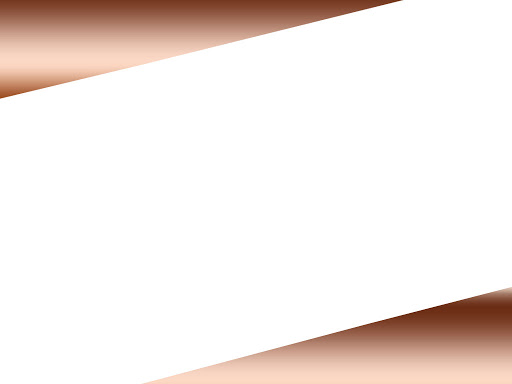 Attitude Towards Sin
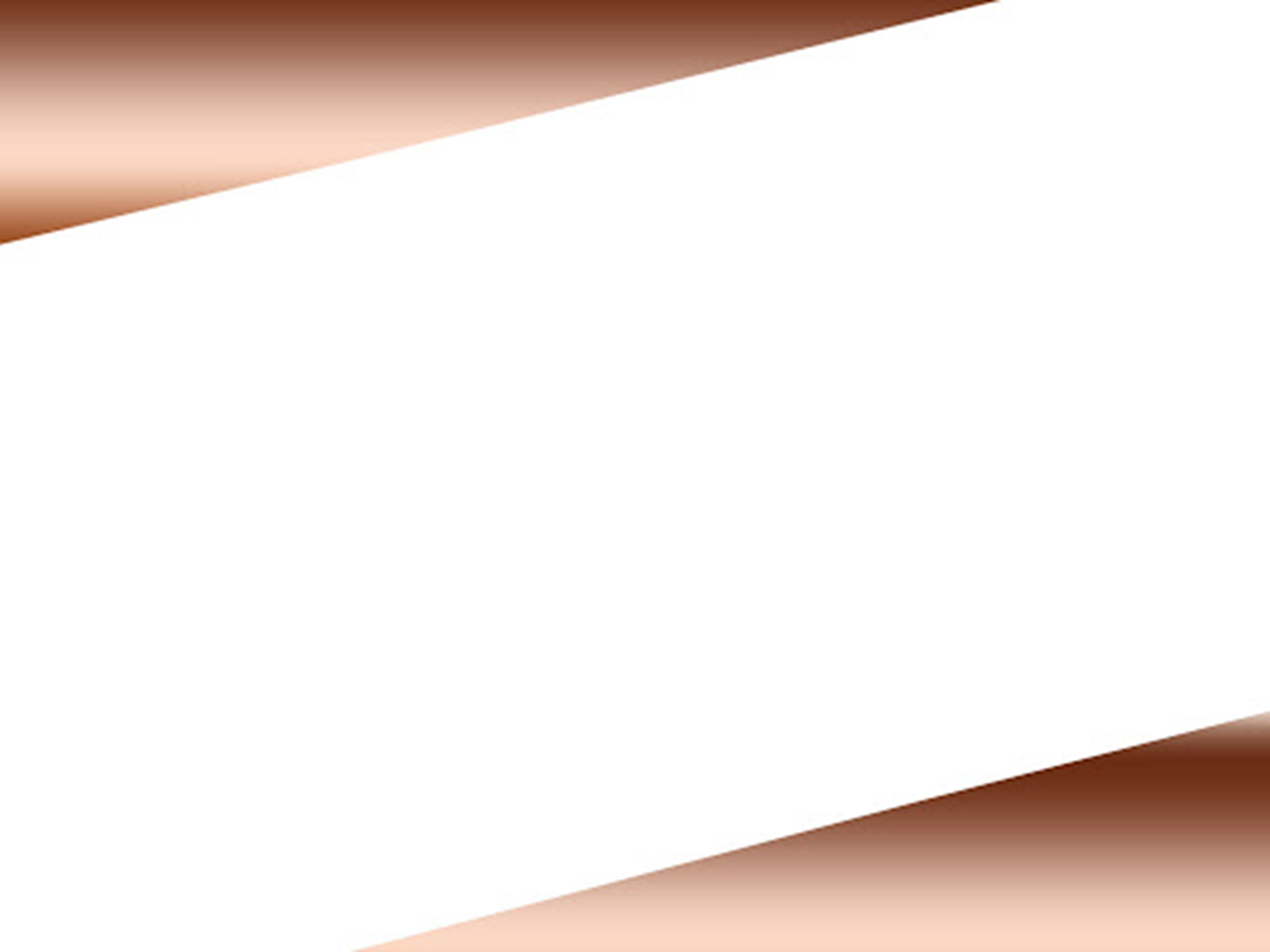 Punishment of Your Sin
1 Corinthians 6:9-10 will not inherit the kingdom of God 
Revelation 21:8 part in the lake of fire
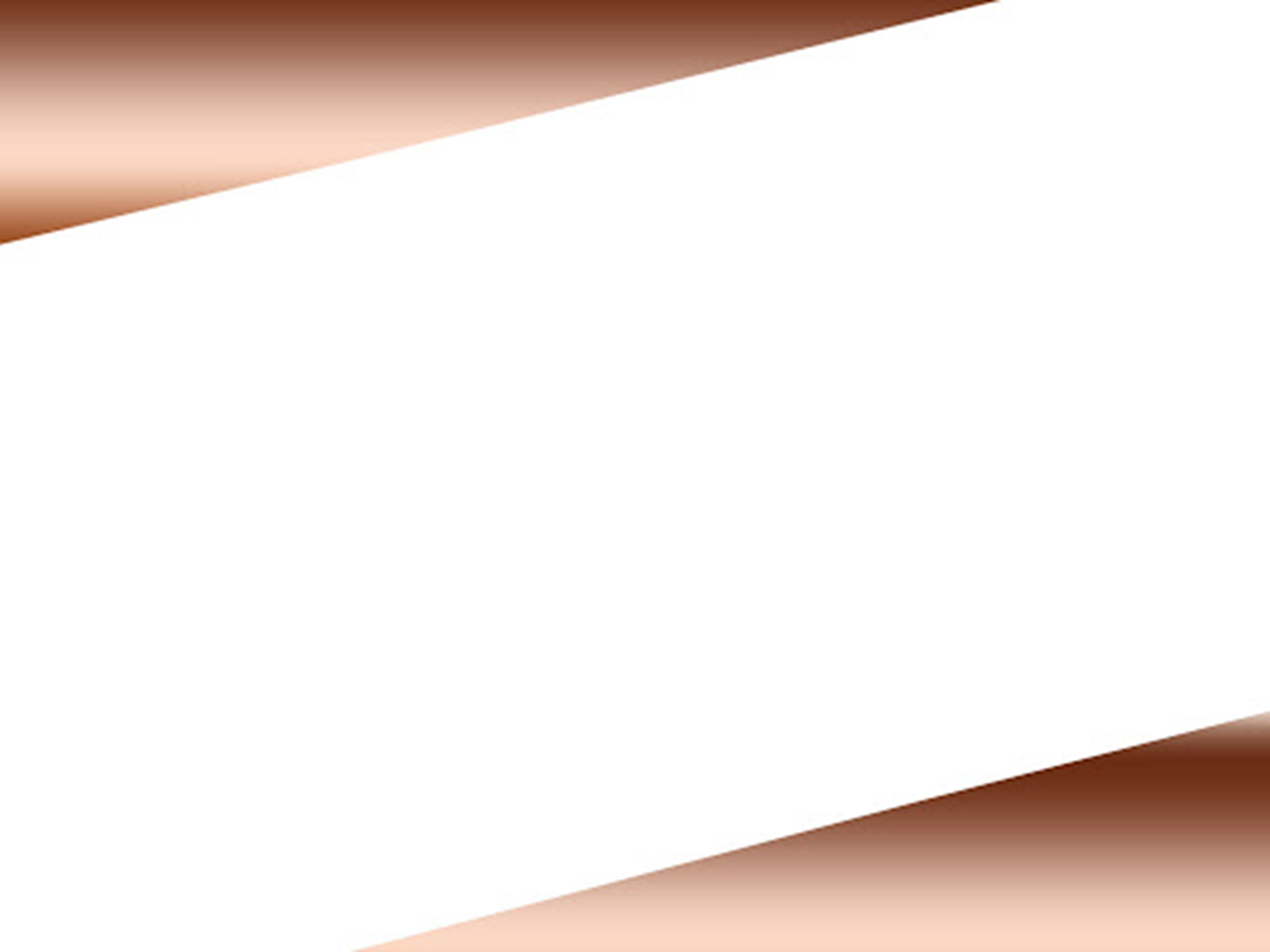 Hatred
Proverbs 8:13 hatred for evil 
Proverbs 6:16-19 hate, abomination 
Psalm 119:104 hate every false way
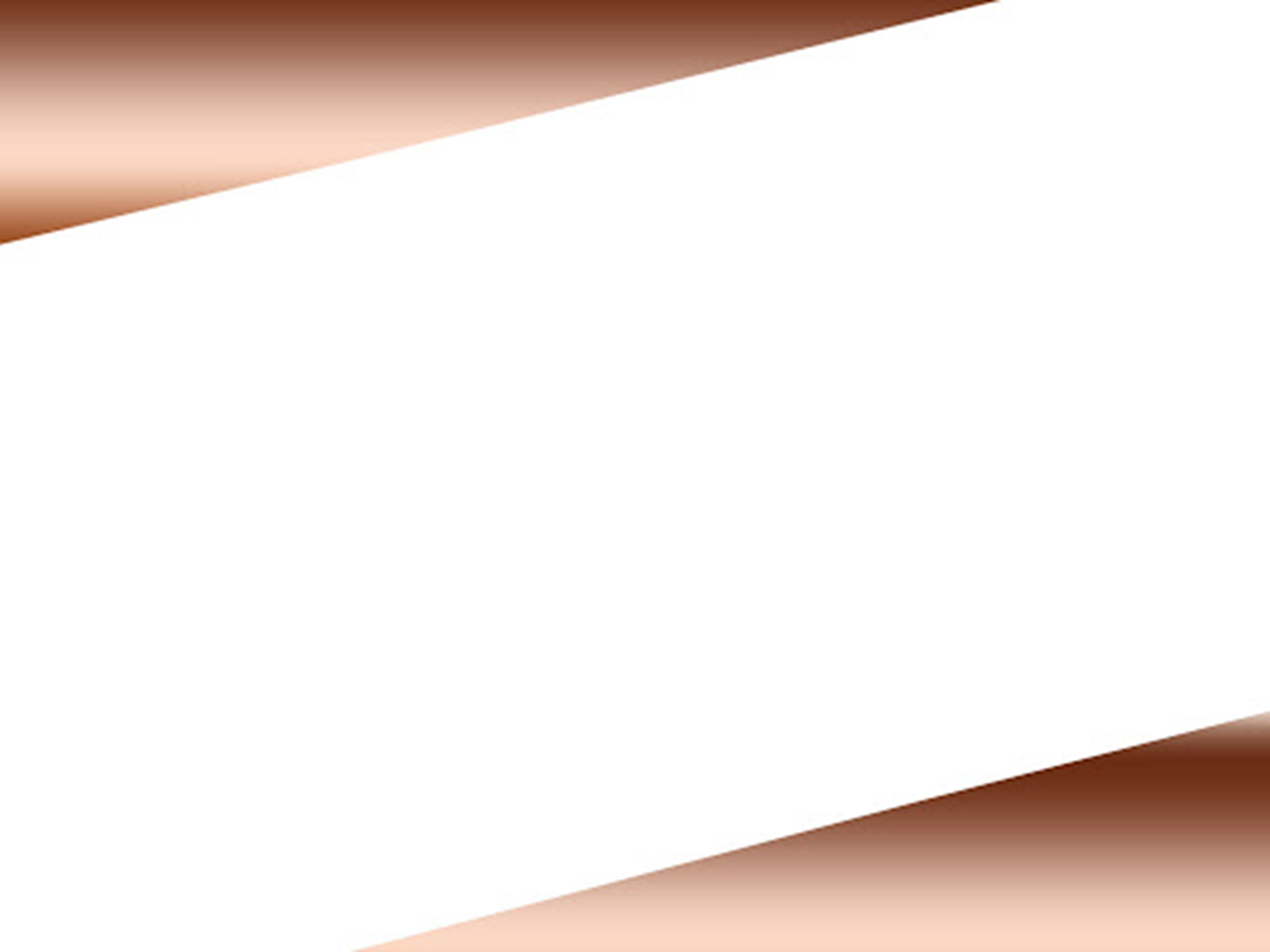 Attitude Toward Sin
John 5:14,8:11 sin no more 
Romans 12:9 abhor what is evil 
1 John 3:9 does not sin 
Genesis 39:7-12 how can I do this great wickedness against God 
2 Timothy 2:22 flee youthful lust 
Revelation 3:16 lukewarm